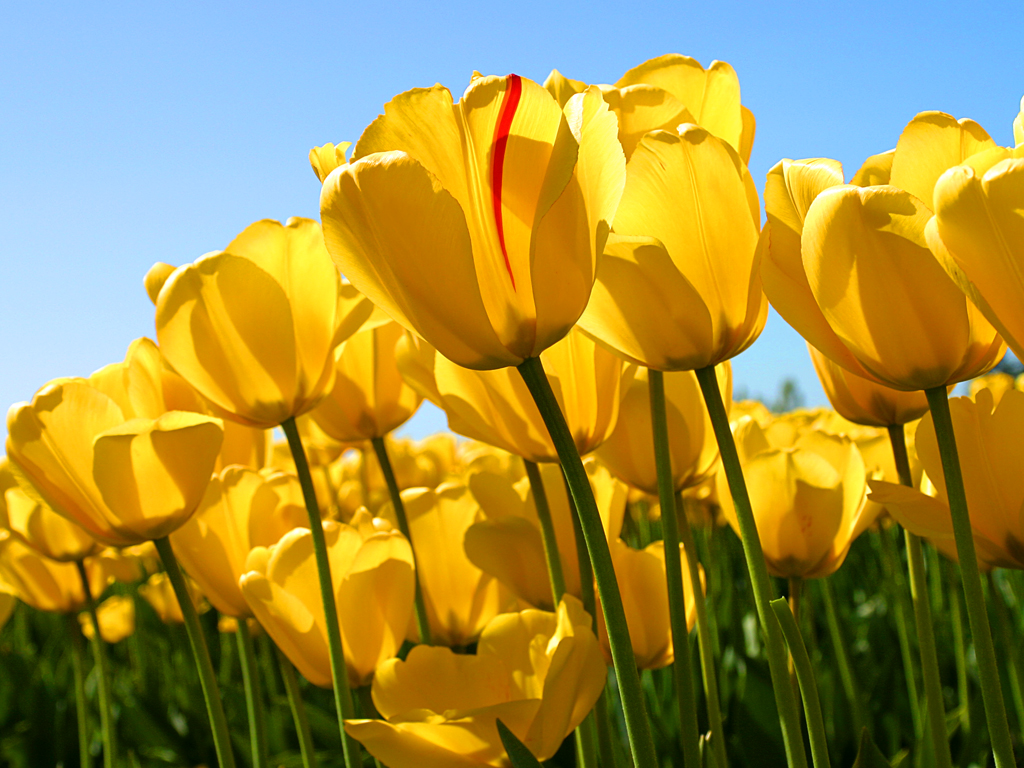 সবাইকে ফুলের শুভেচ্ছা
সবাইকে ফুলের শুভেচ্ছা
সবাইকে ফুলের শুভেচ্ছা
সবাইকে ফুলের শুভেচ্ছা
সবাইকে ফুলের শুভেচ্ছা
সবাইকে ফুলের শুভেচ্ছা
নামঃমোহাম্মদ ওছমান বেগ
সহকারী শিক্ষক,
বুড়িচং হাজী আলী উচ্চ বিদ্যালয়,বুড়িচং,কুমিল্লা ।
মোবাইল-০১৮১৫৪০১৫৭৫
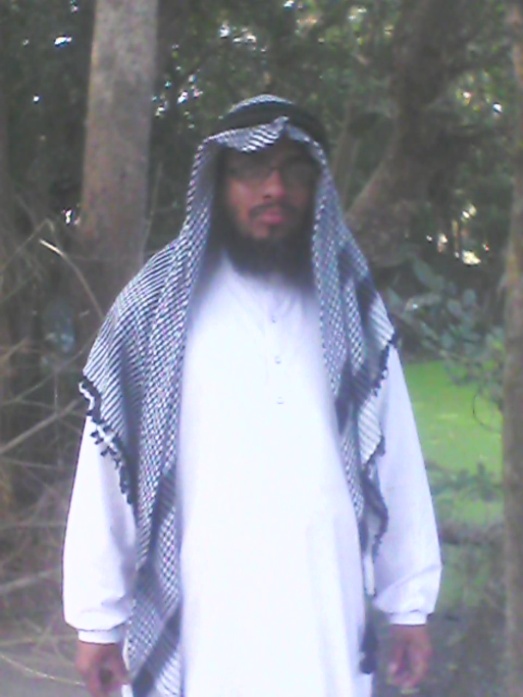 শ্রেনিঃনবম
বিষয়ঃইসলাম ও নৈতিক শিক্ষা
অধ্যায়ঃ প্রথম, পাঠঃ১৩
পাঠশিরোনামঃআখিরাত
সময়ঃ৫০ মিনিট
তারিখঃ-০৯/১০/২০১৯
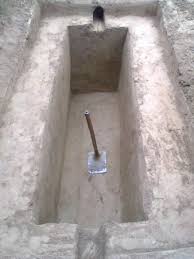 আখিরাত
শিখন ফল
আখিরাত বা আলমে বারযাখ কী বলতে পারবে
আখেরাতের স্তরগুলো বর্ননা করতে পারবে
আখিরাতের জীবন সুখময় করতে,বাস্তব জীবন কি করার প্রয়োজন ত ব্যাখ্যা করতে পারবে
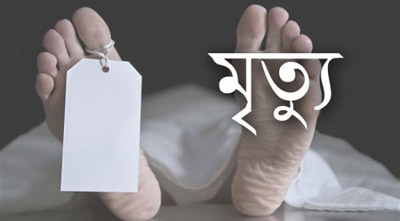 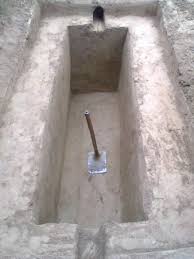 কবর বা আলমে বারযাখ
একক কাজ
আলমে বারযাখ  কাকে বলে
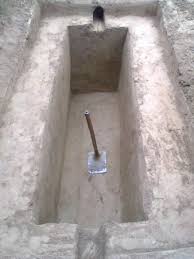 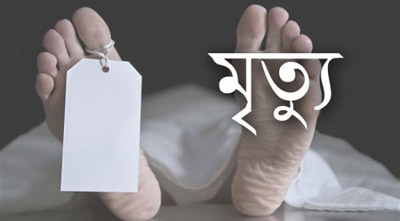 কবর
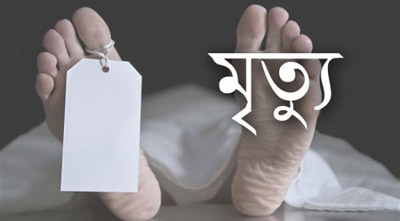 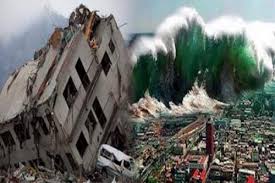 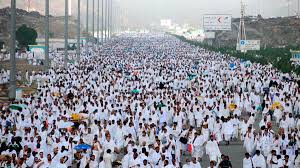 হাশর বা মহাসমাবেশ
কিয়ামত বা মহাপ্রলয়
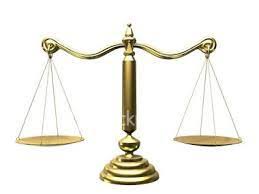 মিজান বা পরিমাপের যন্ত্র
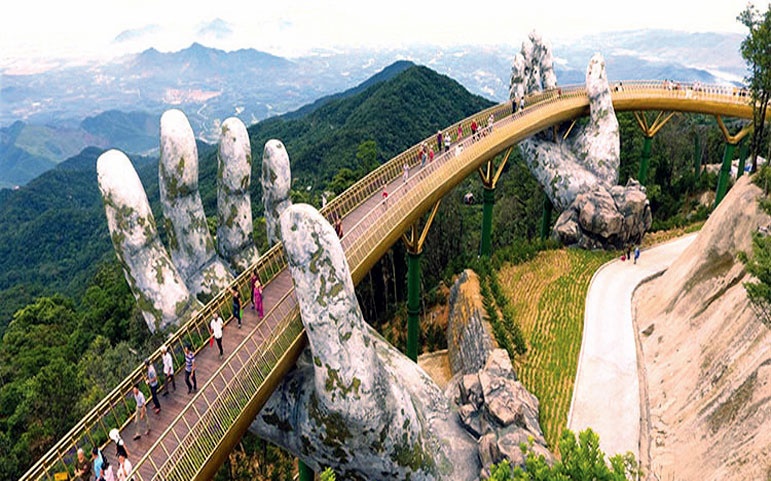 পুলসিরাত বা রাস্তা,পুল
শাফায়াত বা সুপারিশ
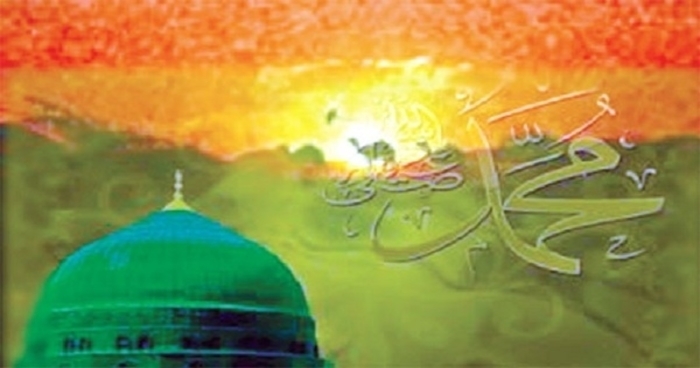 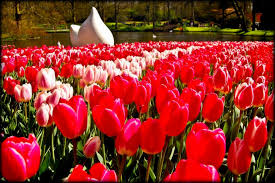 জান্নাত বা বাগান
জাহান্নাম বা শাস্তির স্থান
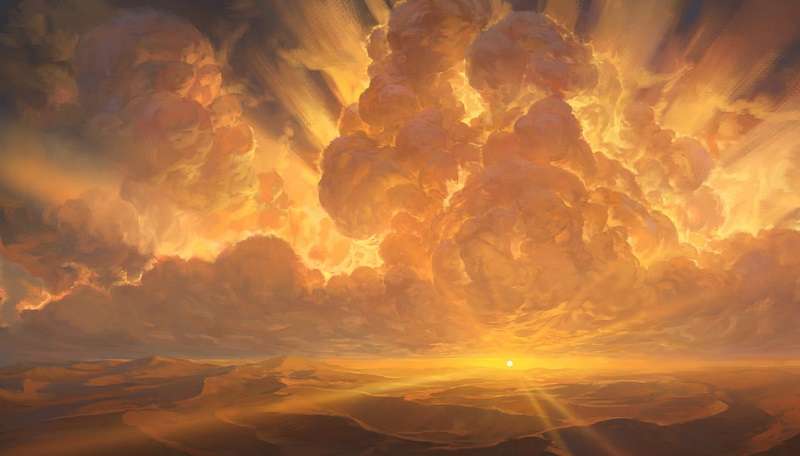 দলগত কাজ
আখিরাতের স্তরগুলো বর্ননা কর
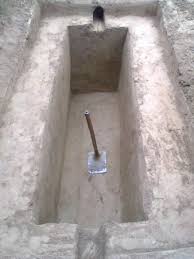 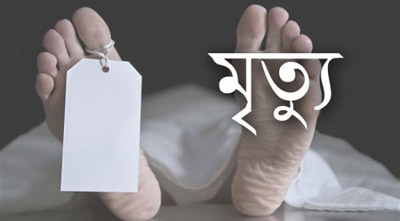 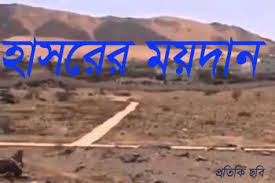 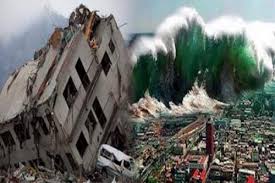 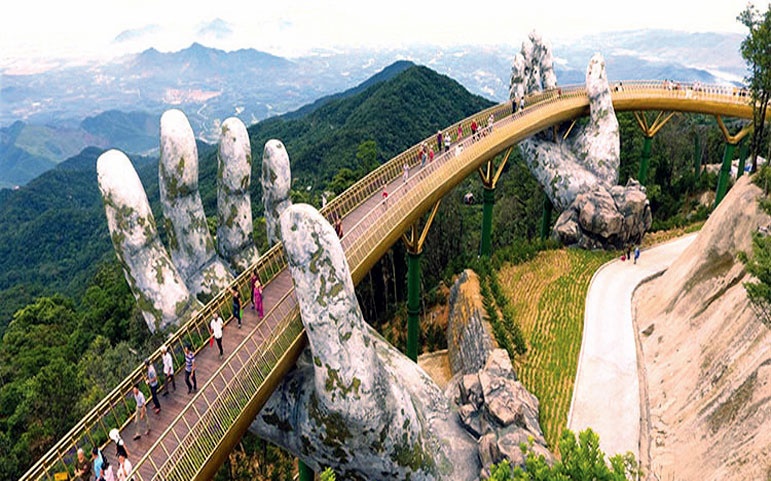 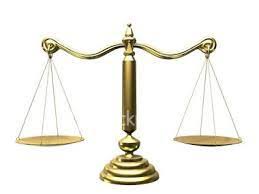 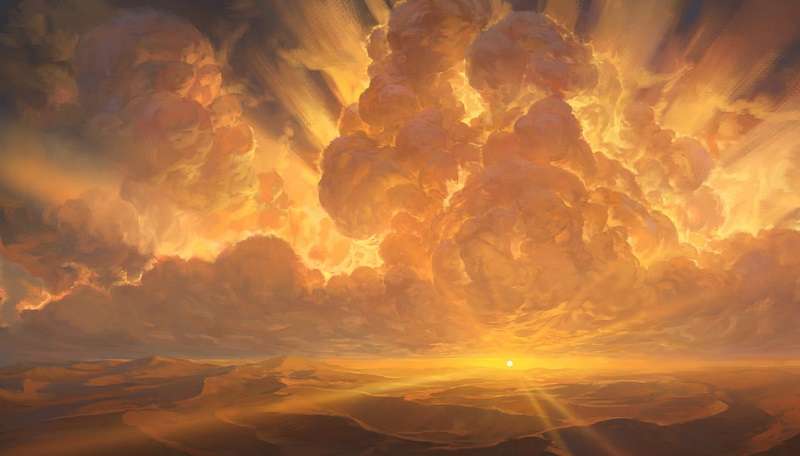 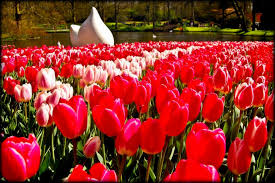 মূল্যায়ন
আখিরাত কি
আলমে বারযাখ কি
শাফায়াত কত প্রকার
জাহান্নাম কি
বাড়ির কাজ
আখিরাত জীবনেরস্তরগুলোর  তালিকা কর
ধন্যবাদ
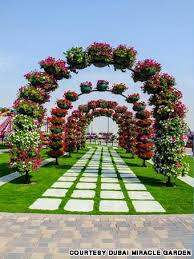